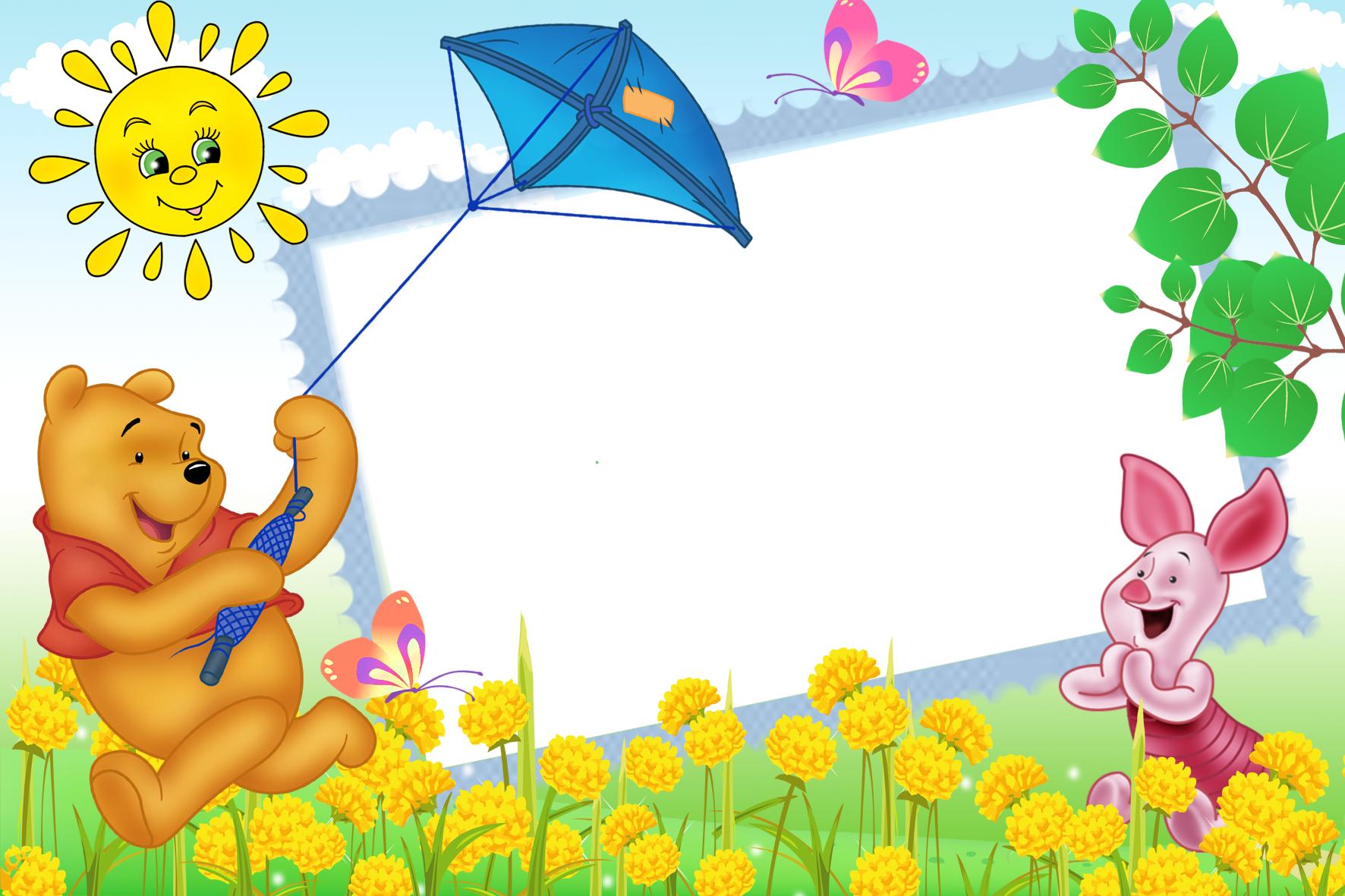 Chào mừng các con đến với tiết học vần
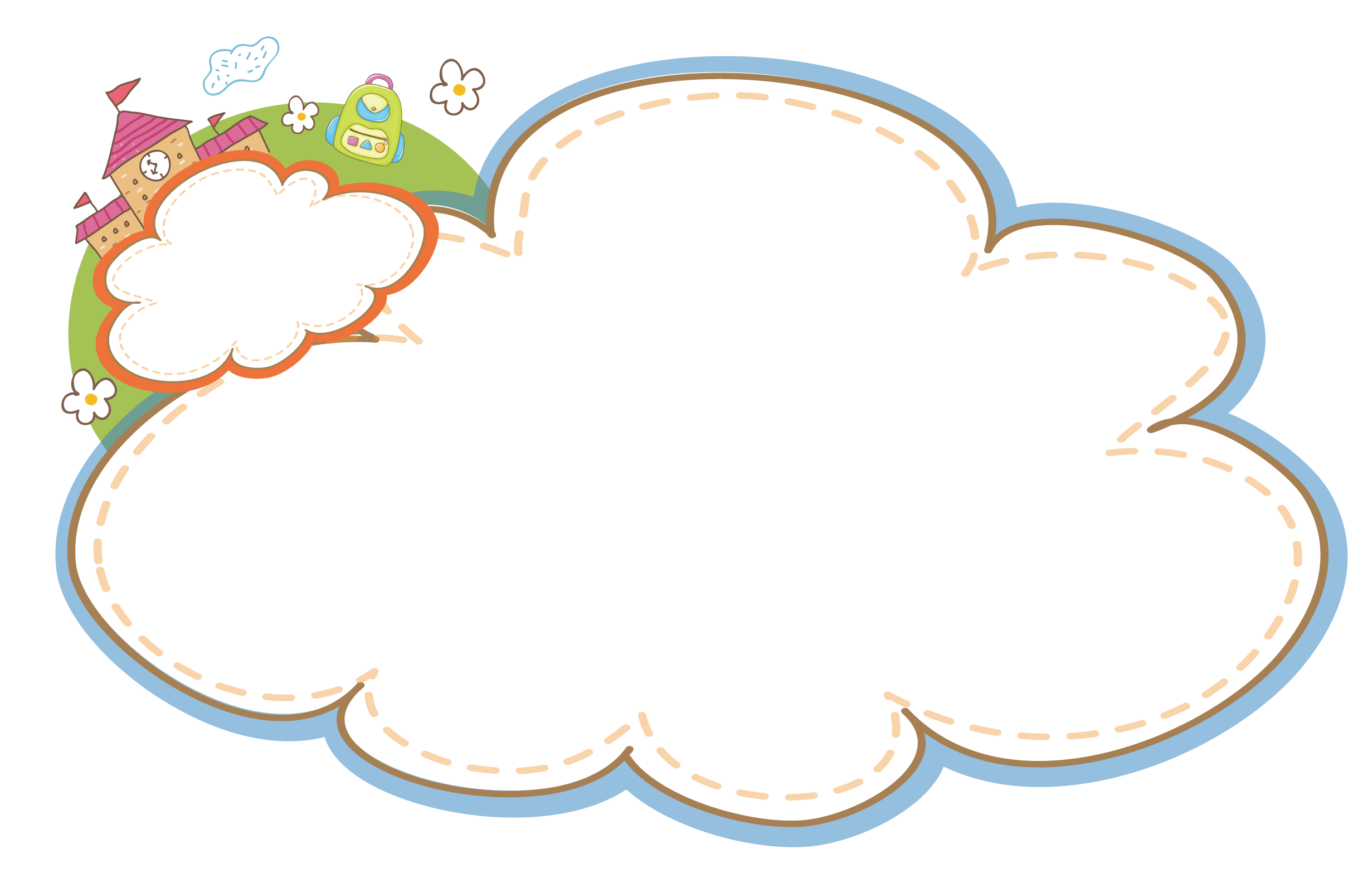 KHÔÛI ÑOÄNG
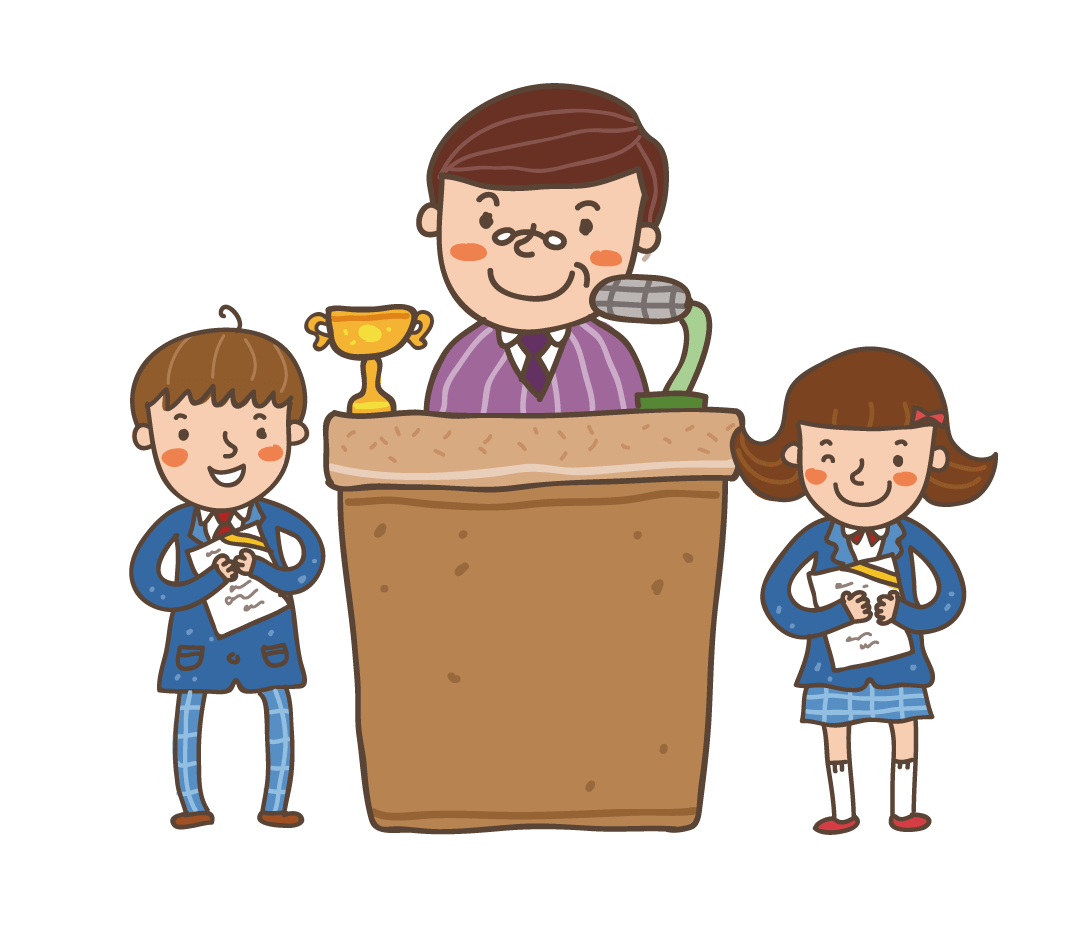 Đọc thành tiếng
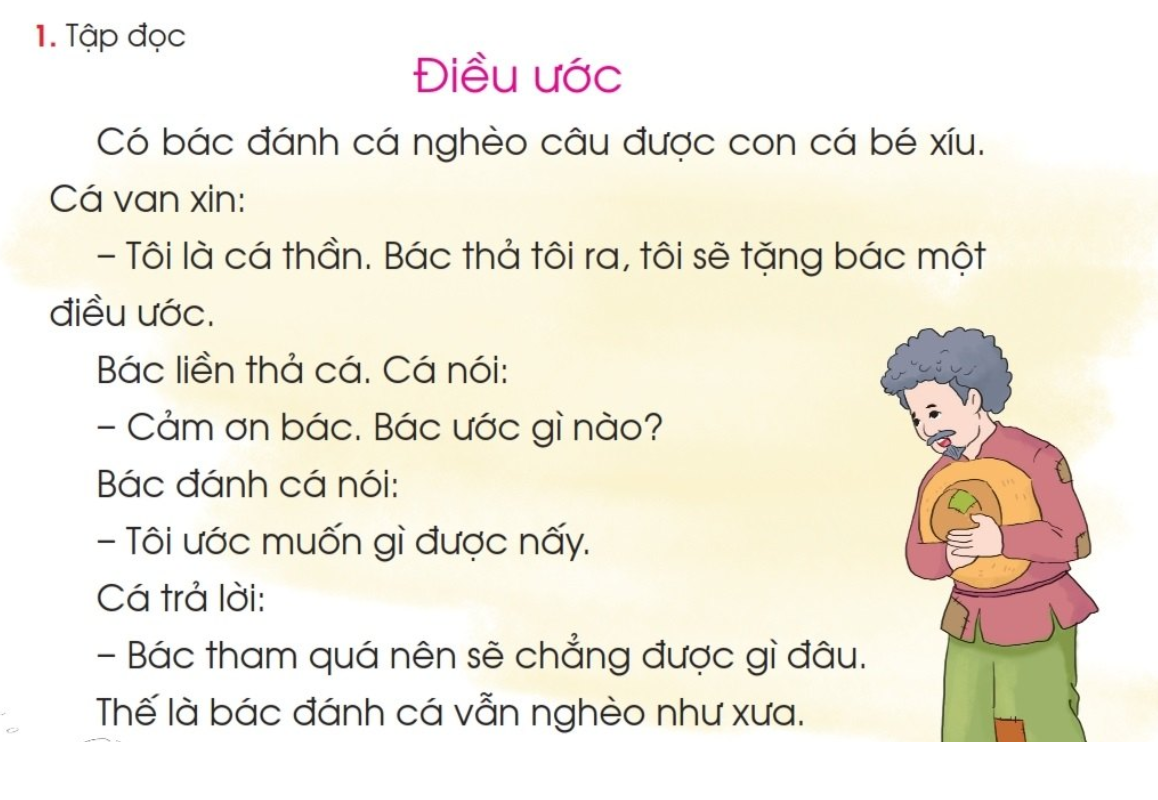 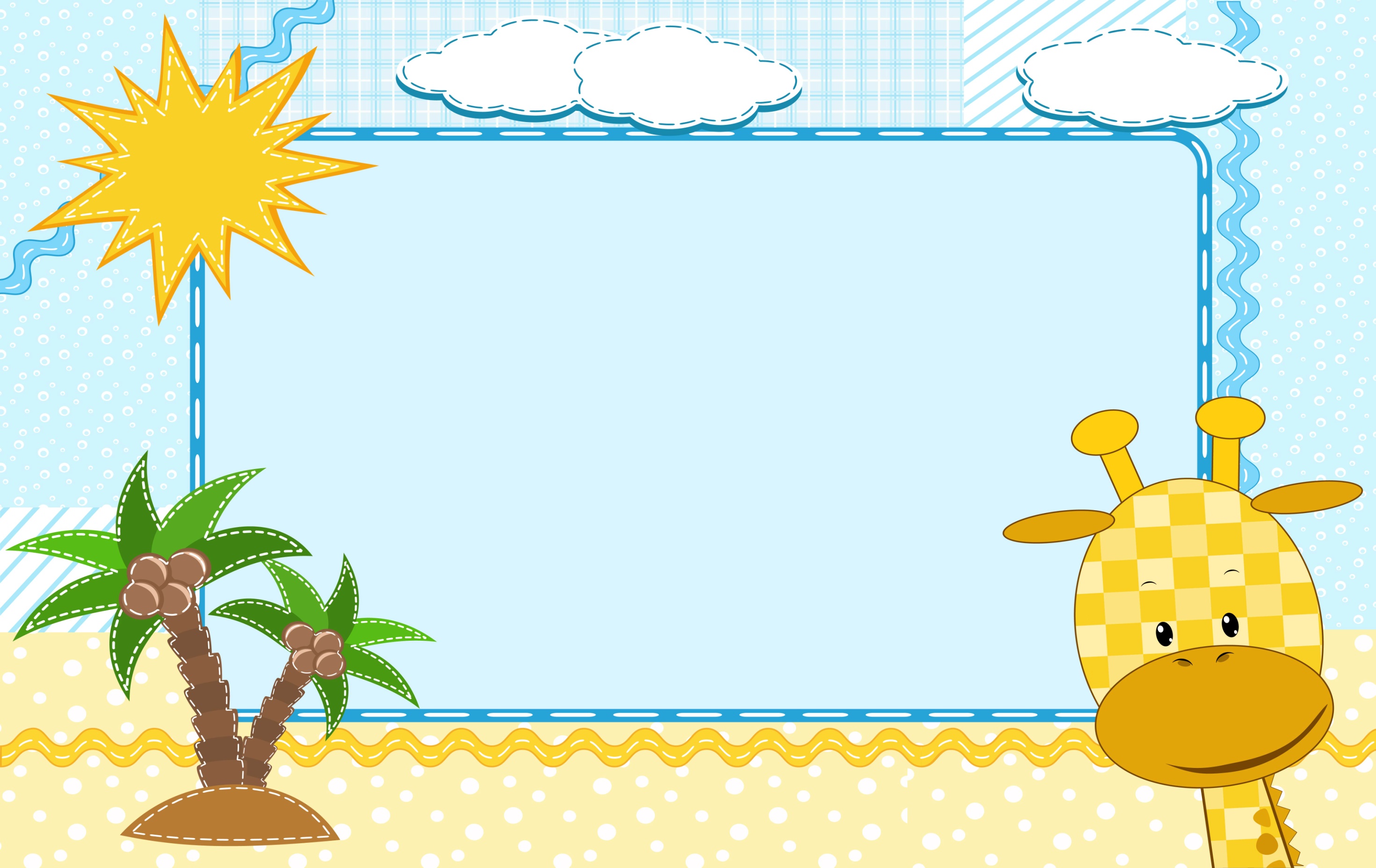 HỌC VẦN
Bài 113: öu    öôu
öôu
öu
ĐiÓm gièng vµ kh¸c nhau cña vÇn öu vµ öôu.
öôu
öu
ö
u
öô
1. Làm quen
ươu
ưu
ư
u
ươ
u
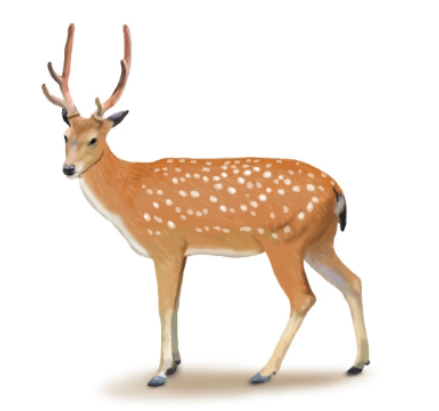 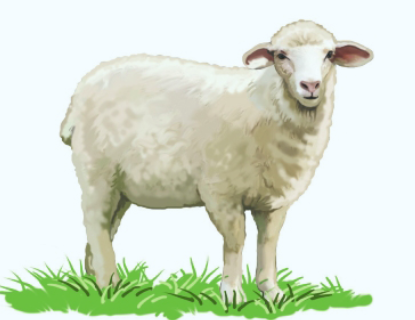 ư – u – ưu
ươ– u – ươu
cừu
hươu sao
hươu
con cừu
cưu
ươu
h
cờ – ưu – cưu - huyền cừu
hờ - ươu - hươu
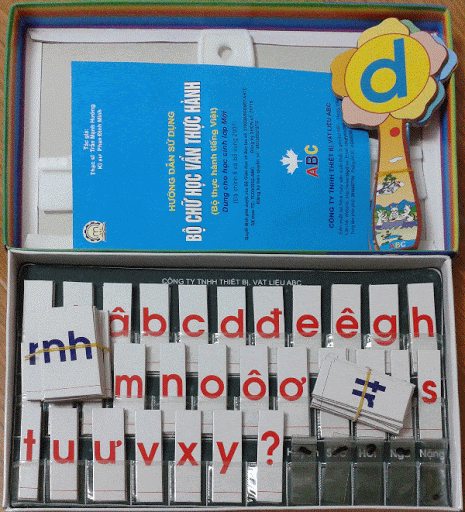 2. sút bóng vào hai khung thành cho trúng.
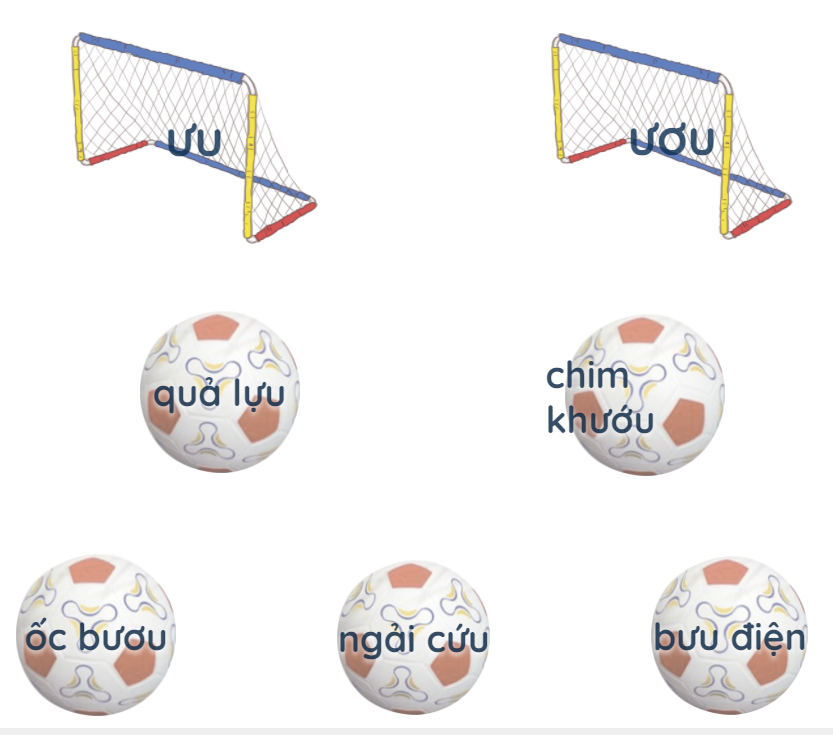 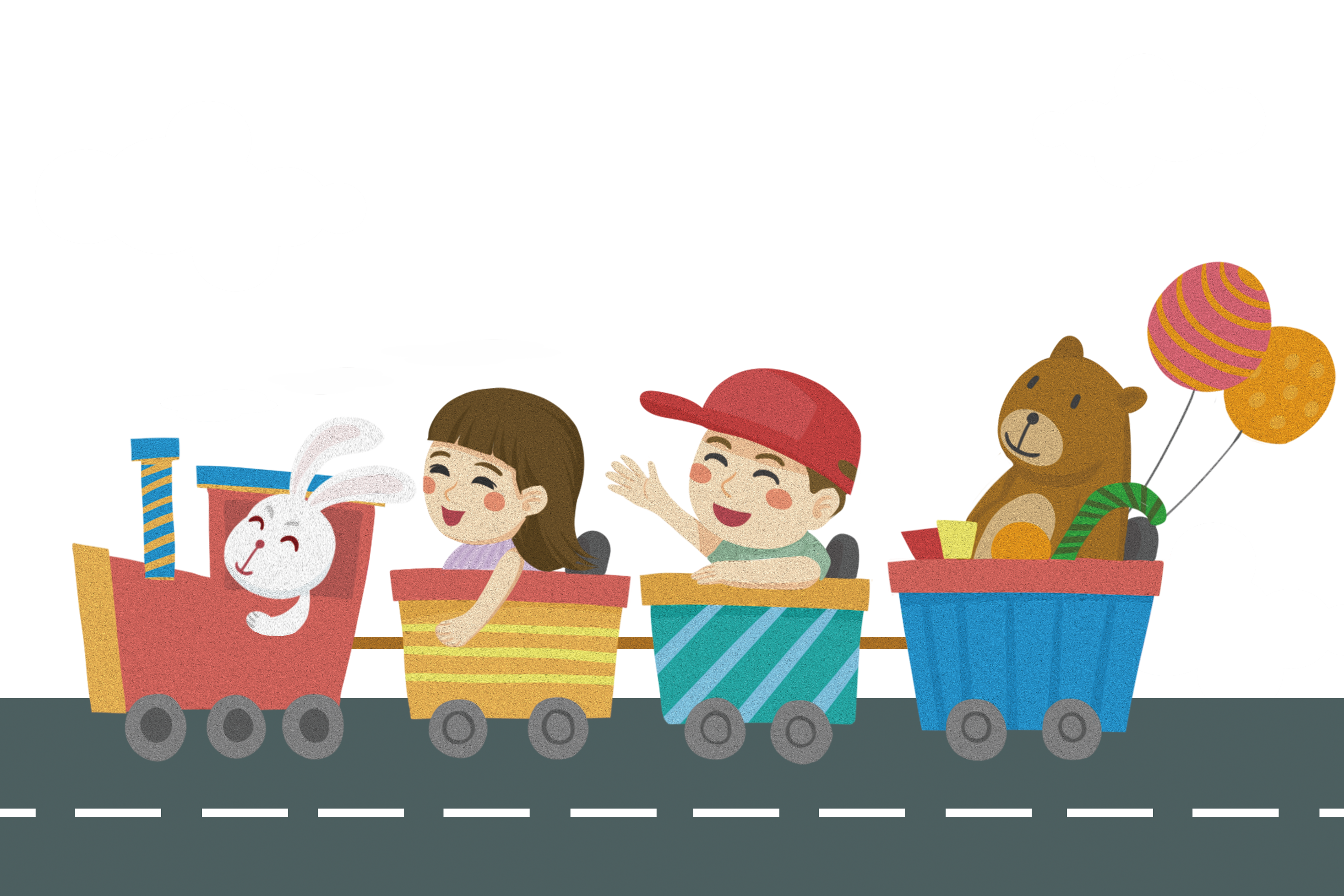 Cùng hát nào bạn ơi!
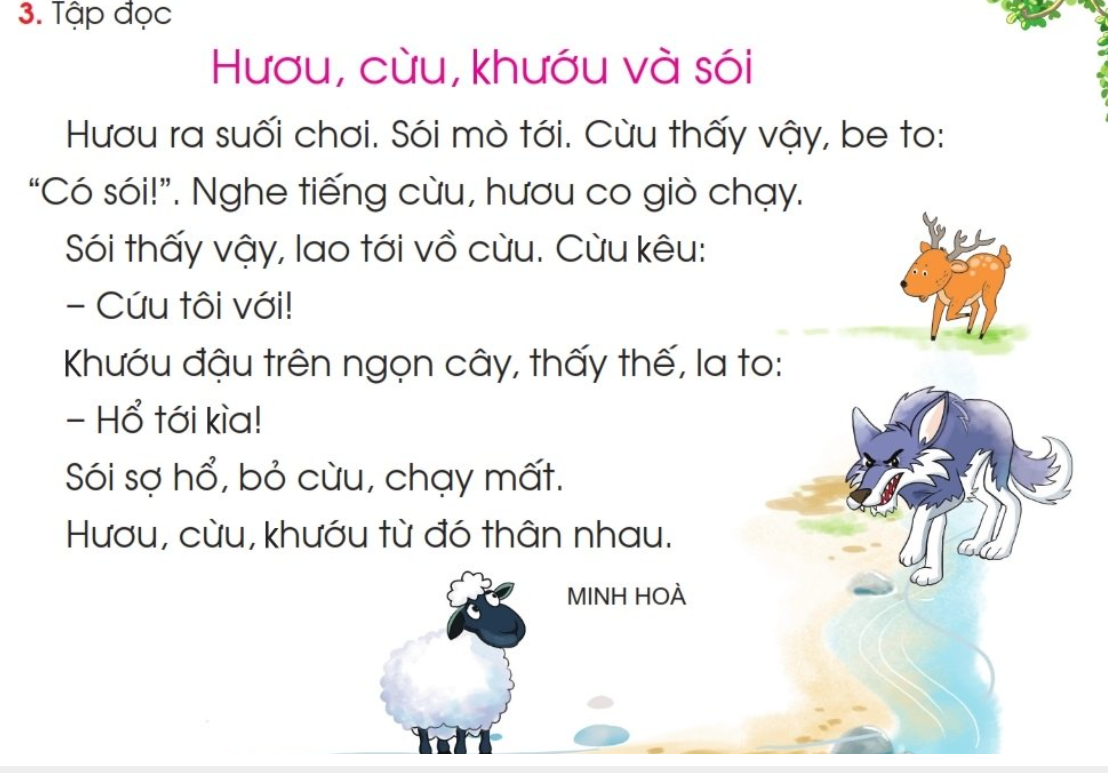 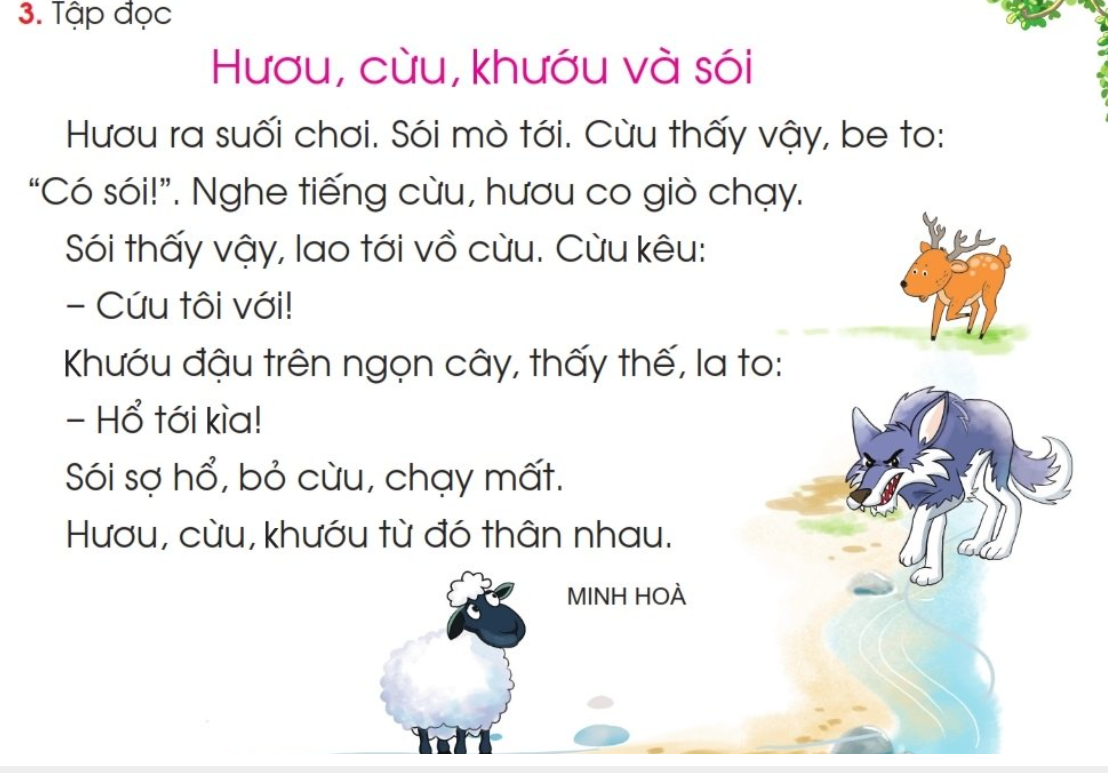 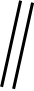 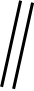 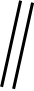 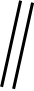 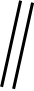 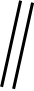 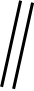 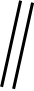 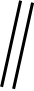 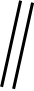 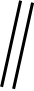 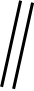 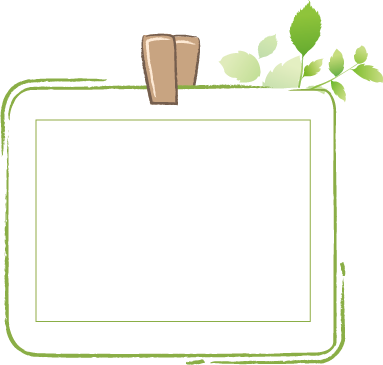 Luyện đọc từ khó
hươu
cừu
suối
khướu
co giò chạy
mò tới
lao tới
cứu tôi với
Ghép đúng ?
?
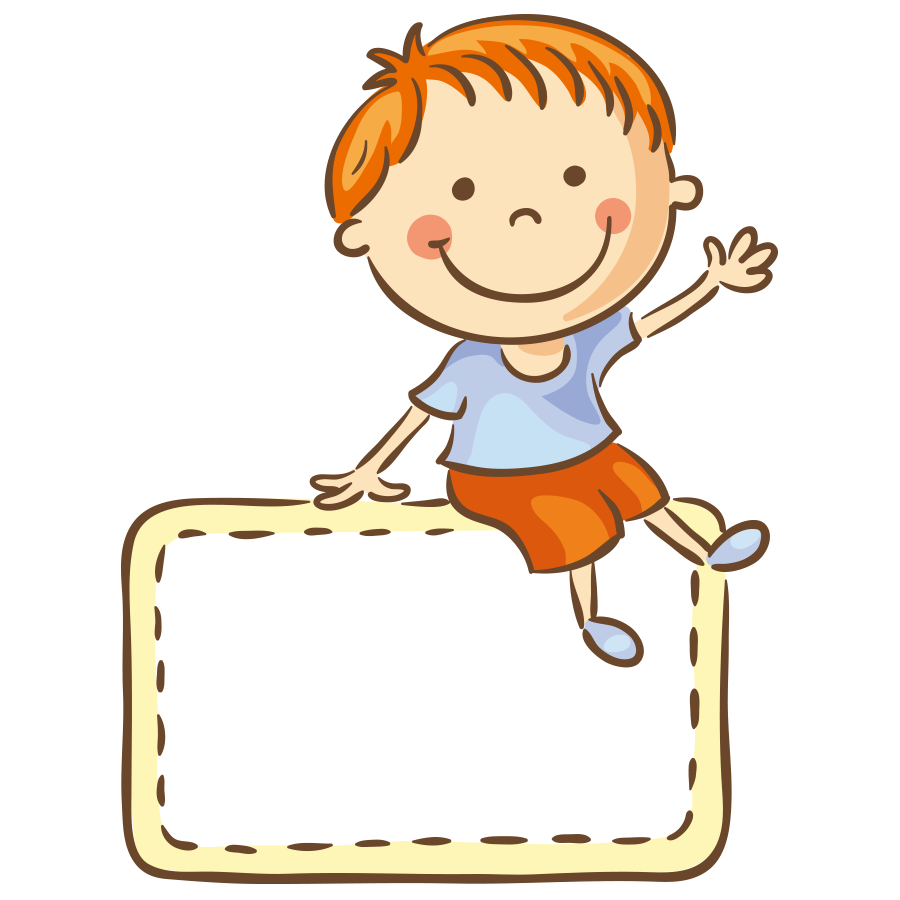 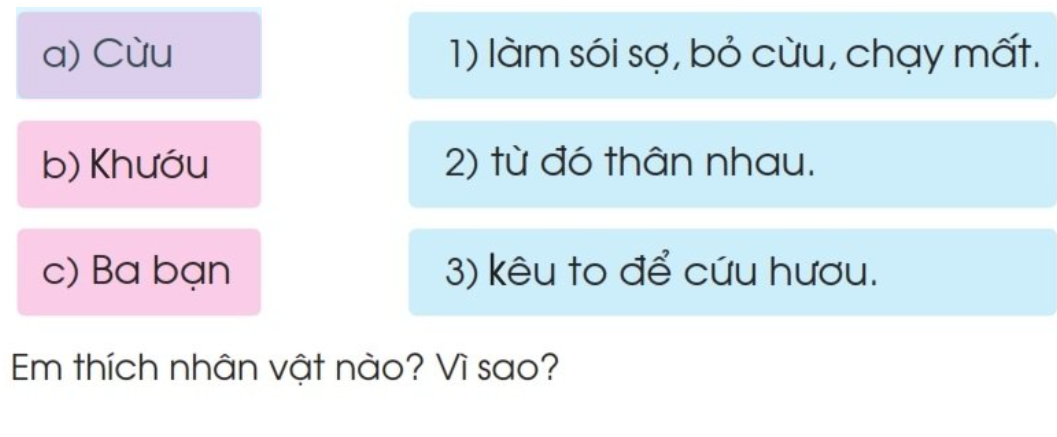 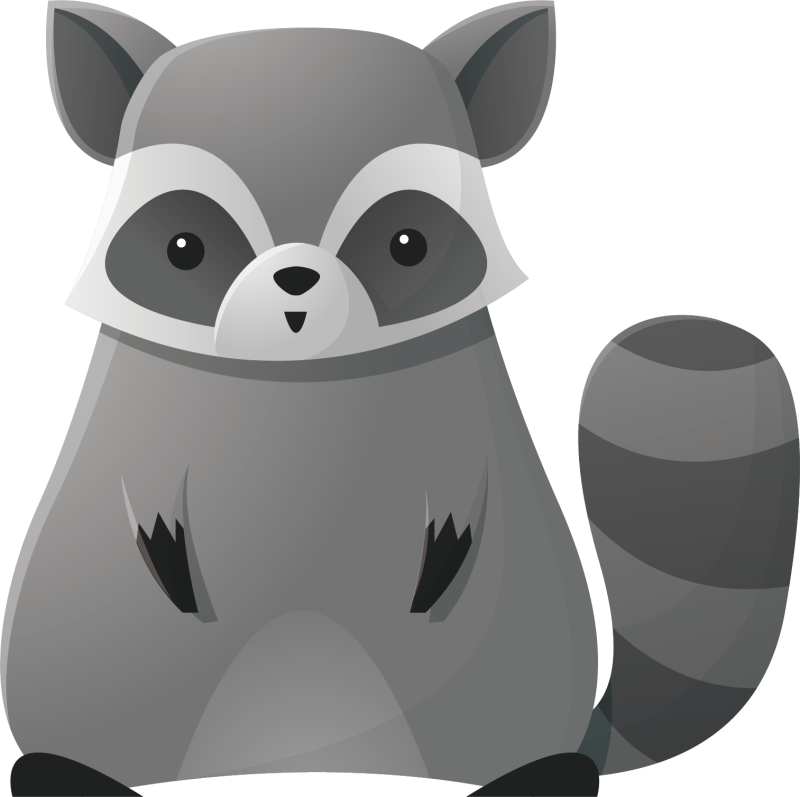 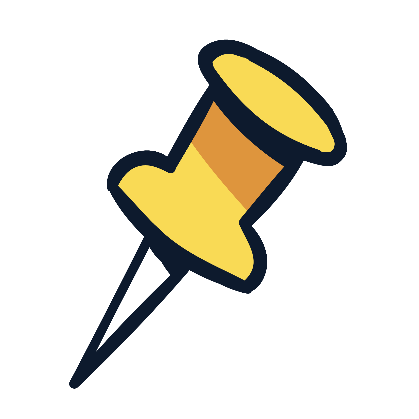 5. Tập viết
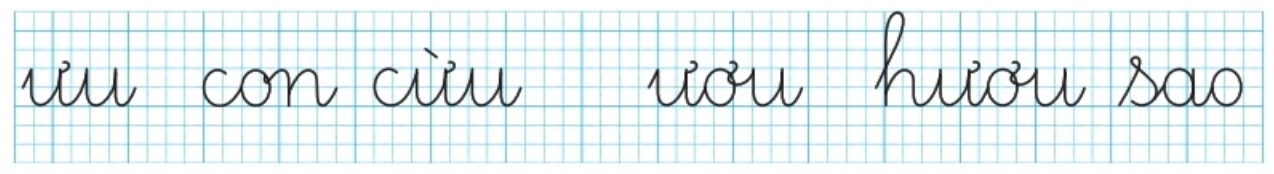 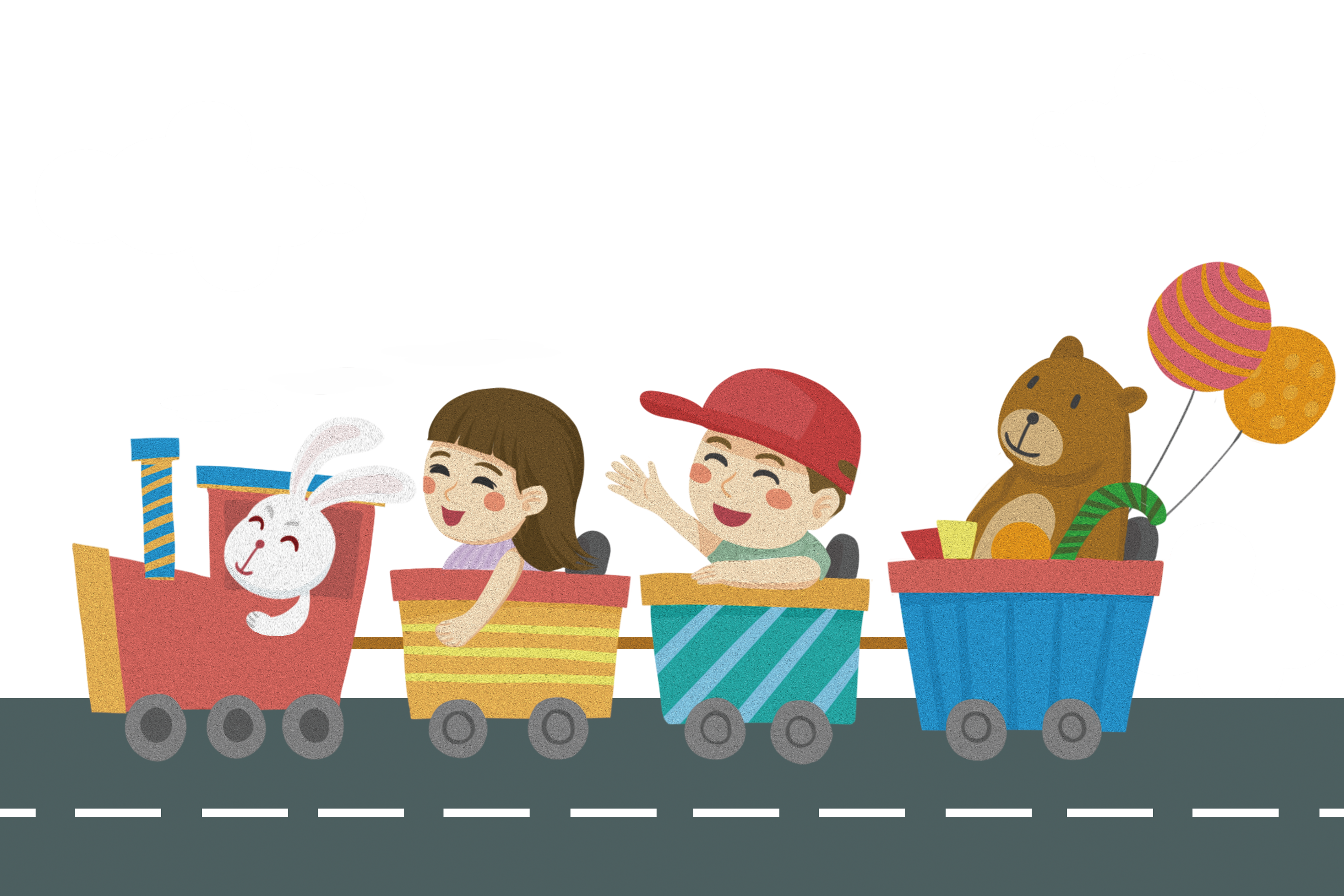 CHÀO TẠM BIỆT